資料3-1
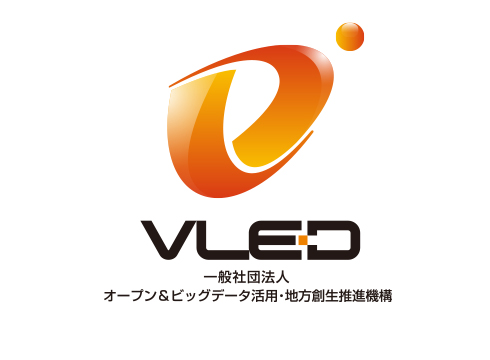 平成26年度第3回 技術委員会
評価版ツールの状況報告
2015.03.03
評価版ツールの位置づけ
今年度の検討項目の中での位置づけ
オープンデータガイドの精査
情報流通連携基盤 外部仕様書の精査
評価版ツールの作成
情報流通連携基盤システム 外部仕様書の参照実装パッケージ
ボキャブラリ管理サイト
「オープンデータガイド」9.3節の「技術的指針」に関するチェックツール
メタデータ抽出支援ツール
次年度実施内容の検討
今回報告するツールの扱い
ツール自体は、オープンソースで公開予定。
次年度の検討テーマ案の1つである「ツール集の検討」に先立ち、昨年度の技術委員会や実証の中で要望されたツールを試作したもの。
第2回委員会にて報告
第3回委員会にて報告
2
1. 表形式データへの指針に対するチェックツール
3
「表形式データへの指針に対するチェックツール」概要
提供する機能
「オープンデータガイド」第9章に掲載されている、表形式データに対する以下の指針を満たしているか否かをチェックするツール
人間による判断を支援するツール
4
ツールによるチェック結果(1)
指針1を満たさない場合
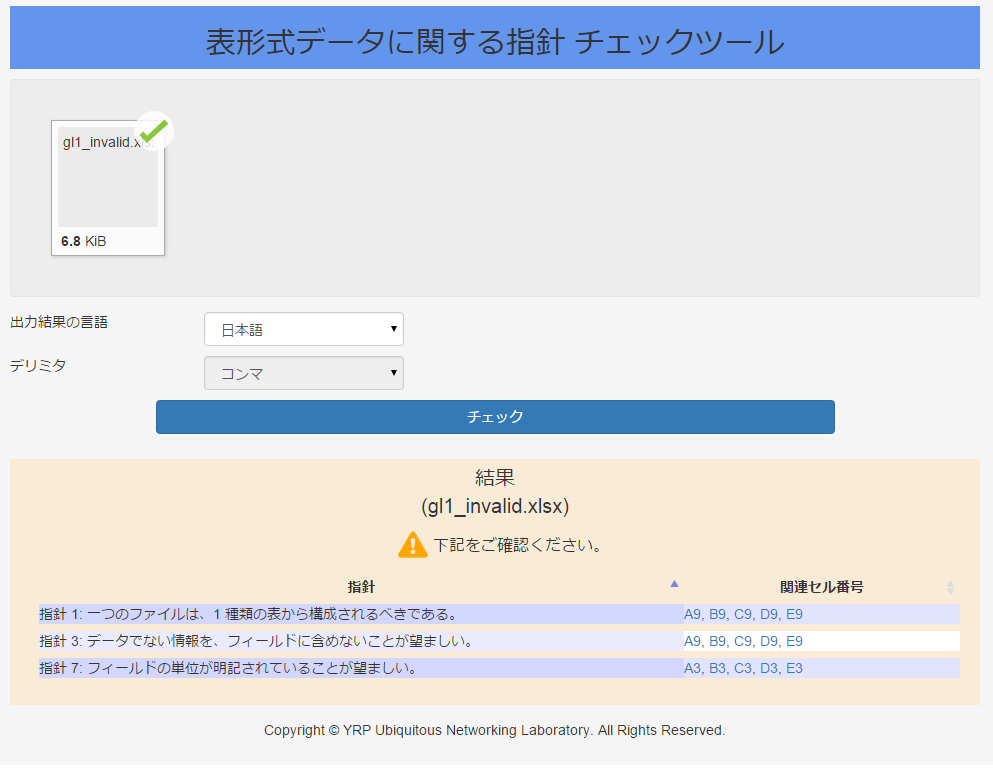 5
ツールによるチェック結果(2)
指針2を満たさない場合
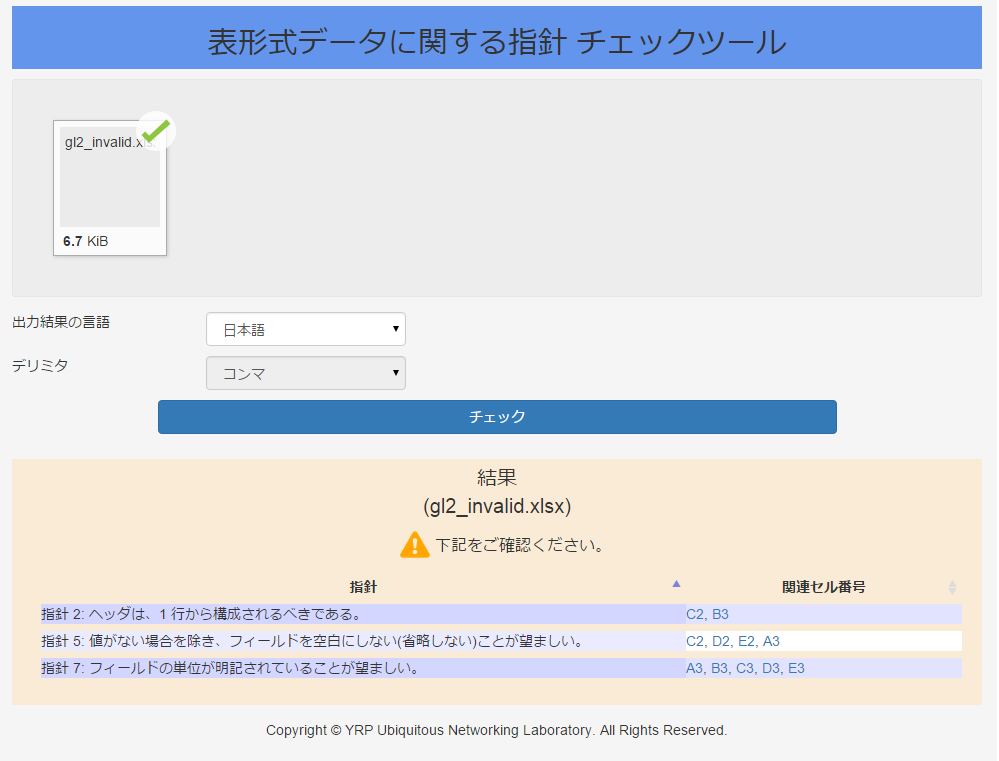 6
ツールによるチェック結果(3)
指針1～8を満たす場合
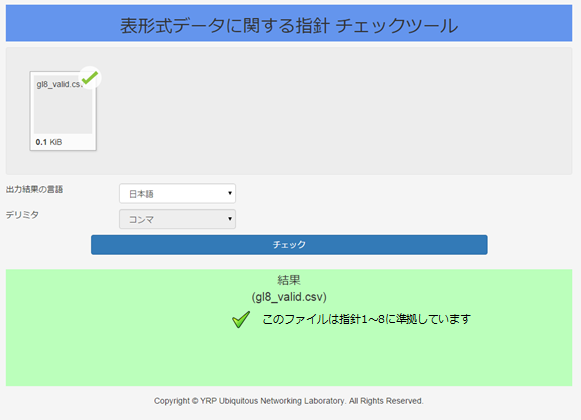 7
2. メタデータ抽出ツール
8
「メタデータ抽出ツール」概要
主要な機能
webに公開されているオープンデータをデータカタログに登録する際に、公開されているオープンデータのファイルからメタデータを自動抽出するツール
(2) メタデータの作成
(1) メタデータを抽出
(3) データの登録
web上のオープンデータ
xxに関する統計データ(CSV形式)(EXCEL形式)

yyに関する統計データ(CSV形式)(EXCEL形式)

…
データカタログ
9
「メタデータ抽出ツール」概要
抽出できるファイル形式
Word
Excel
PowerPoint
PDF
HTML
抽出できるメタデータ
ファイル名
ファイルサイズ（バイト単位）
ファイルタイプ
作成日時
最終更新日時
キーワード
タイトル
作成者
ファイルの説明（HTMLであれば”meta description”タブに記載された文字列）
ファイル中にある「指定された用語」
10
「メタデータ抽出ツール」概要
動作概要
入力（Excel＋設定ファイル＋Formによる入力)
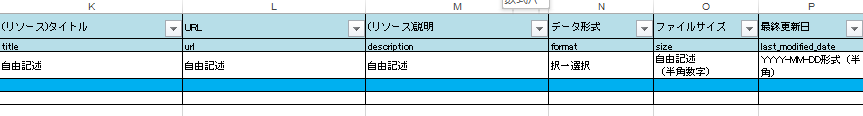 メタデータ抽出ツール
抽出対象ファイル群
出力（Excel）
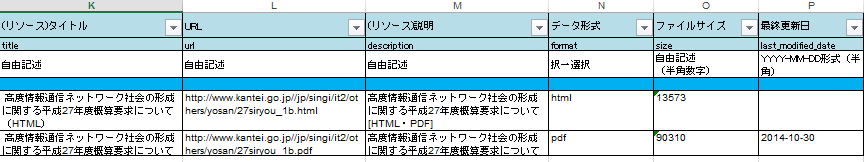 11
画面遷移
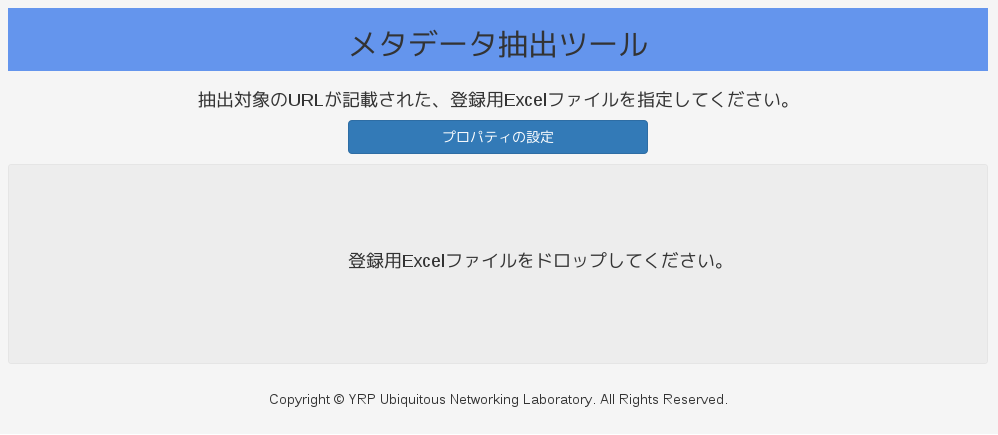 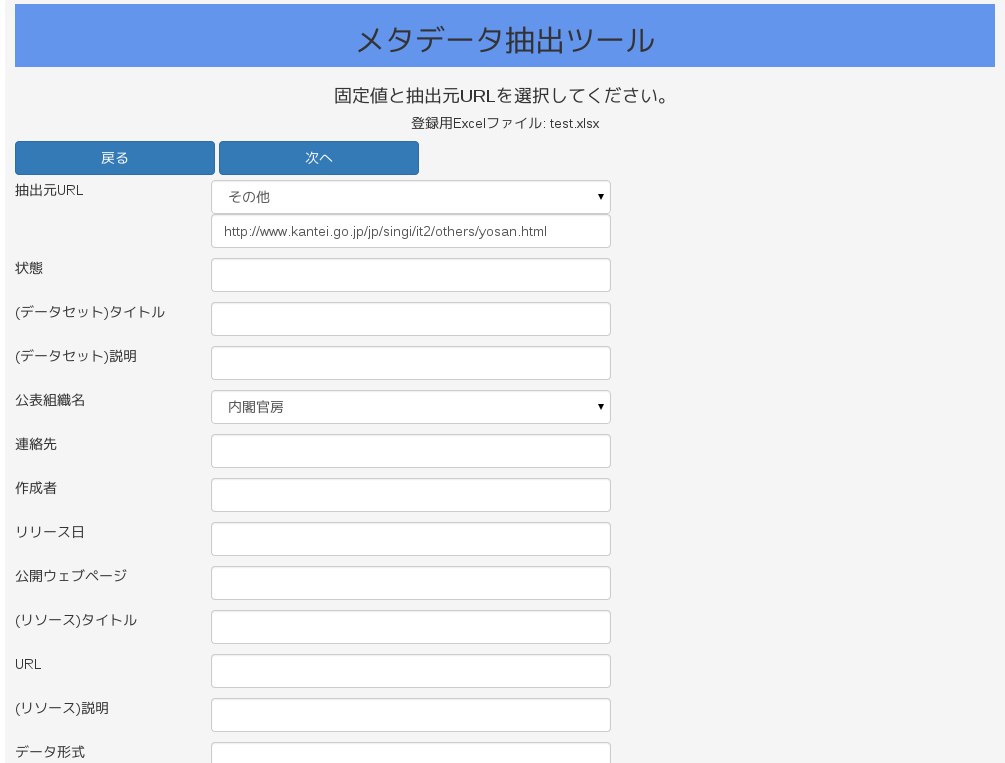 (1) 入力Excelファイルを指定
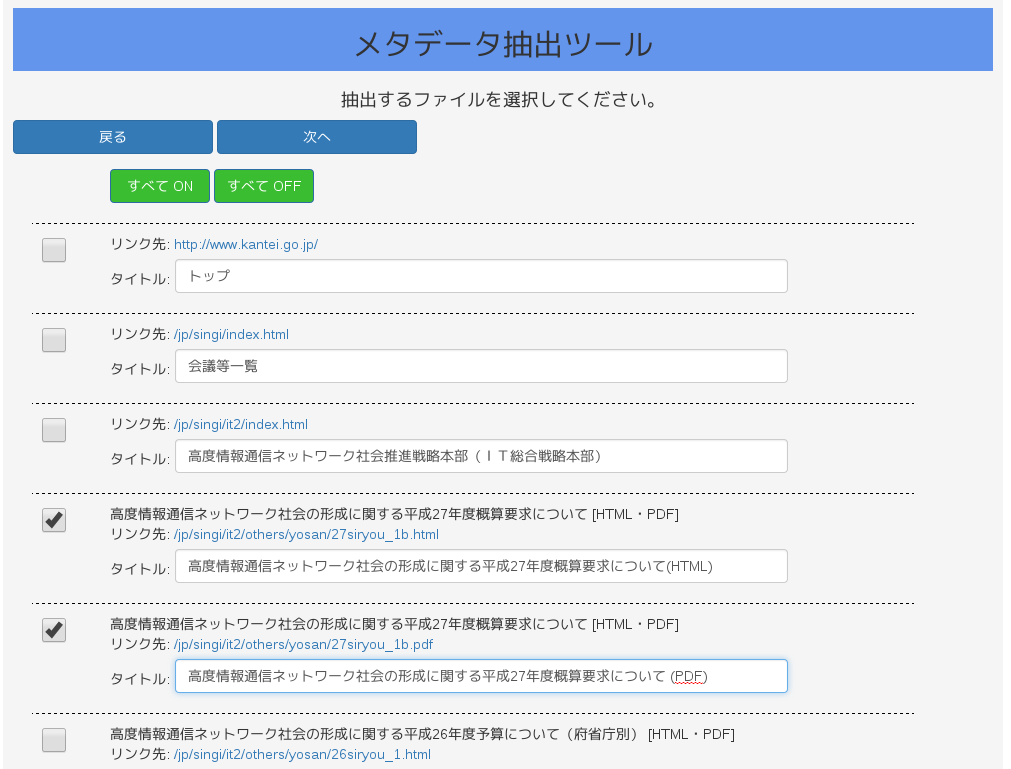 (2) 固定のメタデータを設定
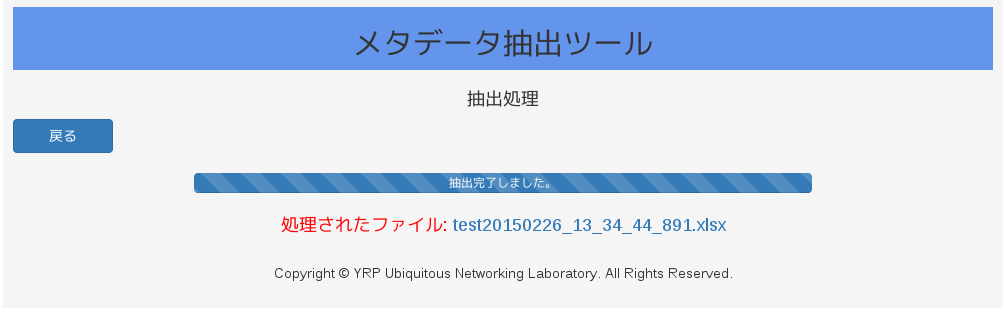 (4) 抽出完了
(3) 抽出対象のファイルを指定
12
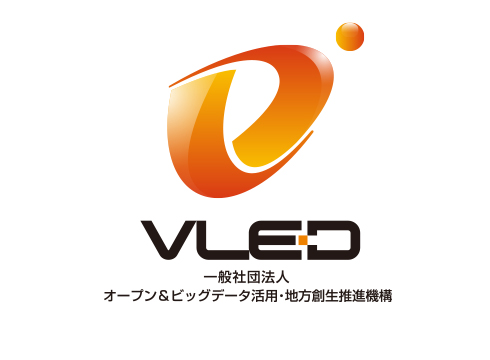